Chapter 3, Interpolation and Extrapolation
Interpolation & Extrapolation
(xi,yi)
Fit an analytic function f(x) that passes through the given N points exactly.
Polynomial Interpolation
Use polynomial of degree N-1 to fit exactly  N data points (xi,yi), i =1, 2, …, N.


The coefficients ci are determined by a system of linear equations
[Speaker Notes: Polynomial degree: the highest power of x.  Use ratio of polynomials (Pade’ approximation) is another way.]
Vandermonde Matrix Equation
But it is not advisable to solve this system numerically because of possible ill-conditioning.
[Speaker Notes: The ill-conditioning means the x values are close or coincident.]
Condition Number
[Speaker Notes: For cond(A), A must be a square matrix; for norm ||A||, A can  be vector or matrix (of any size).  For a discussion on norms, see, e.g., Golub & van Loan, “Matrix Computations”, 3rd, page 52 – 57.   The significance of the condition number is that the relative error of linear system can be bounded by the condition number.]
Prove:
Definition of norm
Norm || . ||: a real function that satisfies         (1)  f(A) > 0,  if A ≠ 0,
   (2)  f(A+B) ≤ f(A) + f(B),
   (3)  f(A) = || f(A).

With norm, we can talk about error, limit, convergence, continuity, etc, in vector space or matrices.
[Speaker Notes: The norm ||x|| is (1) positive definite, (2) satisfies triangle inequality, (3) and is linearly scale.]
Norms
Vector p-norm (p ≥ 1)


Induced matrix norm
sup: supremum (or least upper bound)
[Speaker Notes: Frobenius norm is like a 2-norm applied to the matrix elements. Opposite of supremum is infimum (inf).   What happen if p<1?]
Commonly Used Norms
Vector norm




Matrix norm
Where μ is the maximum eigenvalue of matrix ATA.
Lagrange’s Formula
It can be verified that the solution to the Vandermonde equation is given by the formula below:




li(x) has the property li(xj) = δij.
[Speaker Notes: Delta_{ij} is Kronecker delta.  It is 1 if i=j, and 0 otherwise.]
l1(x) for xi = 0, 1, 3
The Lagrange basis polynomial  li(x) is defined by the property: li(xj) = δij
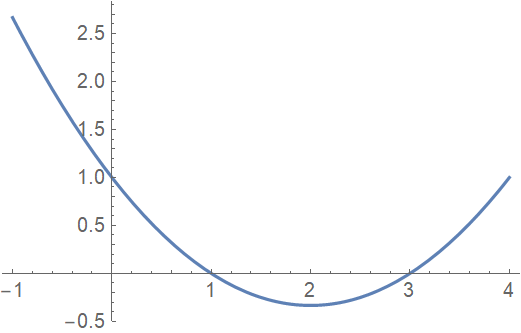 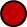 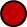 Joseph-Louis Lagrange (1736-1813)
Italian-French mathematician associated with many classic mathematics and physics – Lagrange multipliers in minimization of a function, Lagrange’s interpolation formula, Lagrange’s theorem in group theory and number theory, and the Lagrangian (L=T-V) in mechanics and Euler-Lagrange equations.
Neville’s Algorithm
Evaluate Lagrange’s interpolation formula f(x) at a given point x, from the data points (xi,yi). 
Interpolation tableau P
x1:  y1 = P1
                      P12
x2:  y2 = P2                P123
                      P23                  P1234
x3:  y3 = P3                P234    
                      P34
x4:  y4 = P4
Pi,i+1,i+2,…,i+n is a polynomial of degree n in x that passes through the points (xi,yi), (xi+1,yi+1), …, (xi+n,yi+n) exactly.
[Speaker Notes: Eric Harold Neville 1889-1961.]
Determine P12 from P1 & P2
Given the value P1 and P2 at x=x1 and x2, we find linear interpolation
		P12(x) = λ(x) P1+[1-λ(x)] P2
	Since P12(x1) = P1 and P12(x2) = P2, we must have
		λ(x1) = 1, λ(x2) = 0
	so
		λ(x) = λ12= (x-x2)/(x1-x2)
Determine P123 from P12 & P23
We write 
P123(x) = λ(x) P12(x) + [1-λ(x)] P23(x) 
P123(x2) = P2 already for any choice of λ(x).  We require that P123(x1)=P12(x1) =P1 and P123(x3)=P23(x3) =P3, thus  λ(x1) = 1, λ(x3) = 0
or
Recursion Relation for P
Given two m-point interpolated value P constructed from point i,i+1,i+2,…,i+m-1, and i+1,i+2,…,i+m, the next level m+1 point interpolation from i to i+m is a linear combination:
Evaluate f(3) given 4-points (0,1), (1,2), (2,3),(4,0), us P table.
x1=0,  y1=1 =P1
P1,2 = 4
P1,2,3 = 4
x2=1,  y2=2 =P2
P2,3 = 4
P1,2,3,4= 11/4
P2,3,4 = 7/3
x3=2,  y3=3 =P3
P3,4 = 3/2
x4=4,  y4=0 =P4
Use Small Difference C & D
P1
C1,1 = P12-P1
P12
D1,1
C2,1=P123-P12
P123
P2
D2,1
C1,2
C3,1=P1234-P123
P23
P1234
D1,2
C2,2
P234
D3,1=P1234-P234
P3
C1,3
D2,2=P234-P34
P34
D1,3
P4
Deriving the Relation among C & D
PA
D1=PA –P0
C2=P-PA
P0
P =λ PA + (1-λ)PB
C1=PB –P0
D2=P-PB
PB
[Speaker Notes: To get required , extend the lines (in a straight way) at P back to the starting points.]
Evaluate f(3) given 4-points (0,1), (1,2), (2,3),(4,0).
C0,1=1
x1=0,  y1=1 =P1
C1,1 = 3
D0,1=1
C2,1= 0
D1,1= 2
C0,2=2
x2=1,  y2=2 =P2
C1,2= 2
C3,1= - 5/4
D2,1= 0
D0,2=2
P1234= 11/4
D1,2= 1
C2,2= -5/3
C0,3=3
D3,1= 5/12
x3=2,  y3=3 =P3
C1,3= -3/2
D2,2=5/6
D0,3=3
D1,3 = 3/2
C0,4=0
x4=4,  y4=0 =P4
D0,4=0
polint( ) Program
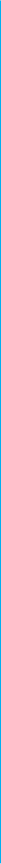 import math
def polint(xa, ya, n, x, y, dy):
    c = ya.copy()
    d = ya.copy()
    ns = 0
    dif = math.fabs(x-xa[0])
    for i in range(1,n):
        dift = math.fabs(x-xa[i])
        if (dift < dif):
            ns = i
            dif = dift
    y[0] = ya[ns]
    ns -= 1
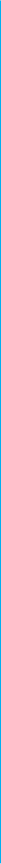 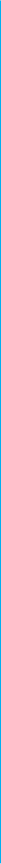 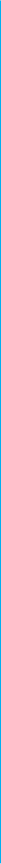 [Speaker Notes: What is the computational complexity of Neville’s algorithm?]
polint(), continued
for m in range(1,n):
        for i in range(0,n-m):
            ho = xa[i]-x
            hp = xa[i+m]-x
            w = c[i+1]-d[i]
            den = ho – hp
            den = w/den
            d[i] = hp*den
            c[i] = ho*den
        if(2*(ns+1) < (n-m)):
            dy[0] = c[ns+1]
        else:
            dy[0] = d[ns]
            ns -= 1
        y[0] += dy[0]
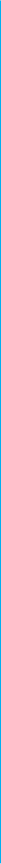 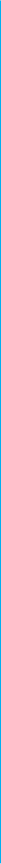 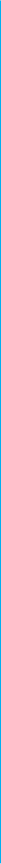 Piecewise Linear Interpolation
y
P23(x)
P12(x)
(x3,y3)
(x2,y2)
P34(x)
(x4,y4)
(x1,y1)
P45(x)
(x5,y5)
x
Piecewise Polynomial Interpolation
y
Discontinuous derivatives across segment
P1234(x)
P1234(x)
(x3,y3)
(x2,y2)
P2345(x)
(x4,y4)
(x1,y1)
P2345(x)
(x5,y5)
x
Cubic Spline, Pi(x) is cubic
Same 1st and 2nd derivatives at the connection point.
y
P2(x)
P1(x)
P3(x)
(x3,y3)
(x2,y2)
P4(x)
(x1,y1)
(x4,y4)
(x5,y5)
x
Cubic Spline
Given N points (xi,yi), i=1,2,…,N, for each interval between points i to i+1, fit to cubic polynomials such that Pi(xi)=yi and Pi(xi+1)=yi+1.
Make 1st and 2nd derivatives continuous across intervals, i.e., Pi(n)(xi+1) = P(n)i+1(xi+1), n = 1 and 2.
Fix boundary condition to P’’(x1 or N)=0, to completely specify.
Reading
NR, Chapter 3

See also J. Stoer and R. Bulirsch, “Introduction to Numerical Analysis,” Chapter 2.
[Speaker Notes: NR: Numerical Recipes in C, 2nd edition.]
Problems for week 4/ch 3 (Interpolation)
due 19 Sep 2023
Use Neville’s algorithm (by hand) to find the interpolation value at x = 0, for a cubic polynomial interpolation with 4 points  (x,y) = (-1,1.25), (1,2), (2,3), (4,0).  Give the P table as well as C/D table. Also write out the Lagrange’s formula and then evaluate f(0). 

2. Given the same 4 points as above, determine the cubic splines with natural boundary condition (second derivatives equal to 0 at the boundaries). Use a direct fit to the three cubic polynomials with proper conditions. Solve the linear system by the code ludcmp.py. Give the cubic polynomials numerically in each of the three intervals.